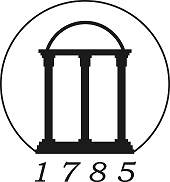 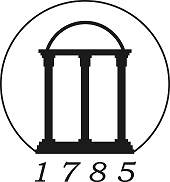 Ion Chemistry of C3H3+ with Several Cyclic Molecules
Nigel G. Adams, Department of Chemistry, University of Georgia  Athens, GA
In this work a series of reactions of C3H3+with the neutral cyclic molecules shown below is investigated. Both cyclic and acyclic isomers of the C3H3+ ion were present.   By reacting C3H3+ with benzene, we were able to determine that ~ 30% of the primary ion was the acyclic isomer and the remaining ~70% the cyclic isomer.    A Selected Ion Flow Tube was utilized for the measurements to investigate reaction mechanisms.
Nitrogen Heterocyclic Molecules
Hydrocarbon Cyclic Molecules
Oxygen Heterocyclic Molecules
The two distinct isomers of C3H3+ proved to have different reactivity based on the type of cyclic molecule involved in the reaction. In reactions involving hydrocarbon rings and oxygen containing rings the acyclic isomer reacts at the gas kinetic rate while the rate for the cyclic isomer is typically two orders of magnitude slower.  However, both C3H3+ isomers react at the gas kinetic rate when the neutral is a nitrogen containing cyclic molecule.  In many of the reactions association is a very important reaction channel.
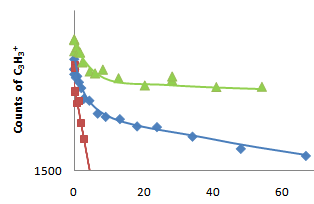 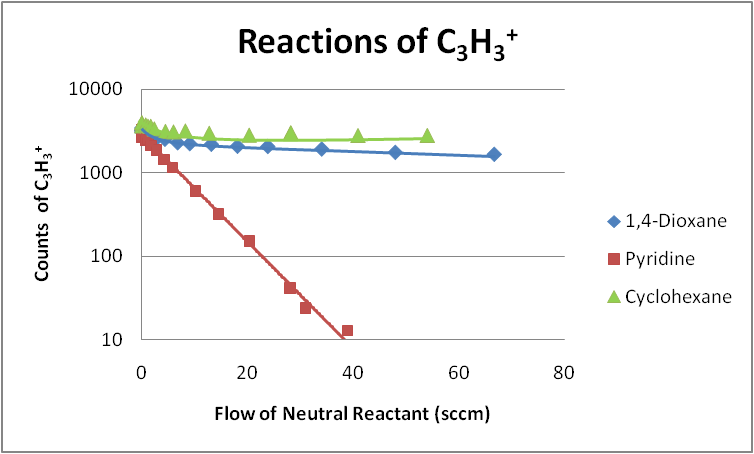